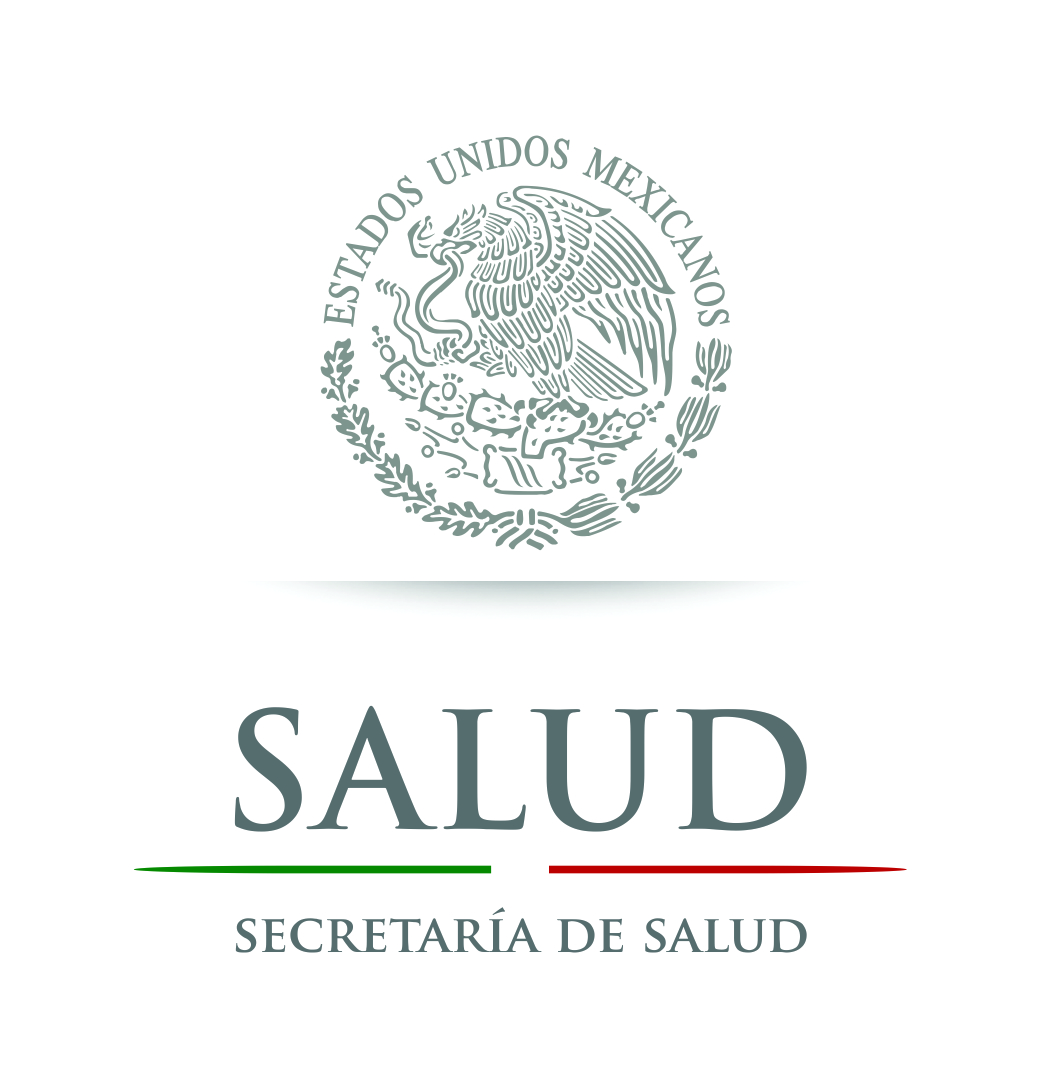 Centro Nacional de Equidad de Género y Salud Reproductiva
Dirección Adjunta de salud Materna y Perinatal
Dirección de Desarrollo Comunitario
Subdirección de Redes Sociales
Taller de Redes Sociales en Salud Materna
Objetivo
Promover el establecimiento de redes sociales para apoyar a las mujeres durante el embarazo, parto y puerperio, optimizando los recursos disponibles a nivel local
Red Social
Una red social de apoyo es todo vínculo que mantiene una persona con otras, dentro de diferentes medios ambientes (familiar, laboral, social, espiritual, etc.), buscando satisfacer diversas necesidades, así como ayudar a otros a que satisfacer sus necesidades.
Mortalidad Materna
La mortalidad materna es un problema de justicia social, es un problema de derechos humanos, reconocido a nivel mundial, ya que la mujer como cualquier persona tiene derecho a la protección de su salud mediante el acceso a una atención médica oportuna y de calidad
Mortalidad maternaModelo de las 3 demoras*
En tomar la
 decisión de buscar 
atención
En el traslado 
al sitio de
 atención
En recibir 
atención 
médica
*Thaddeus, S. Maine, D. Too far to walk. Mortal Maternity in context. 1990.
Demora en decisión de buscar atención
Subestimación de 
signos de alarma
Dependencia de 
aprobación de 
pareja
Opinión negativa 
de los servicios
Prioridad a 
necesidades de 
otros
Falta de dinero
Redes de Apoyo Social en Salud Materna
En el traslado al sitio de atención
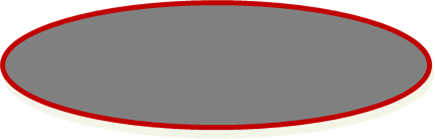 Caminos en 
mal estado
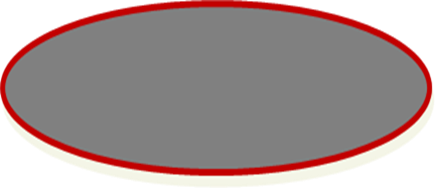 Falta de 
vehículos
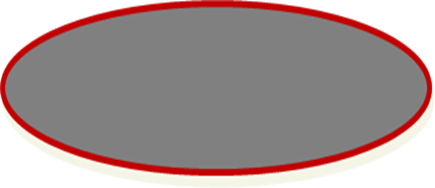 No hay carretera
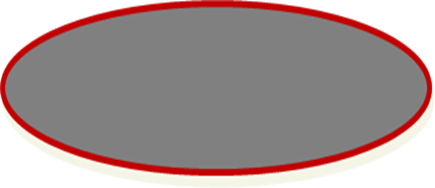 Falta de dinero
Demora en el inicio de la atención médica
Saturación de hospitales
Plantillas incompletas
Medicamentos 
no disponibles
RED DE APOYO SOCIAL EN SALUD MATERNA Y PERINATAL
Posadas AME
 Transporte AME
 Proyectos Municipales
Plan de seguridad
Madrinas y Padrinos Comunitarios
Línea Telefónica 01800
 Convenio de Colaboración para la atención de las emergencias obstétricas
Nuestras mujeres no se están muriendo a causa de enfermedades incurables, se están muriendo porque en ciertas sociedades aún no se ha decidido que vale la pena salvarles la vida.                                                     Dr. Mahmoun Fathalla                                                  Ex Presidente de la FIGO
Las ilusiones no sirven si no trabajas
 con todo el corazón  
para que se conviertan 
en realidades…..

Muchas gracias !!!!